جامعة بنهاكلية التربيةقسم المناهج وطرق التدريس وتكنولوجيا التعليم
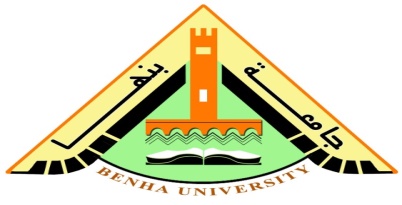 المادة : طرق تدريس ذوى الاحتياجات الخاصةالفرقة الرابعة تعليم أساسي شعبة اللغة العربية

ميعاد المحاضرة : يوم الثلاثاء الموافق 17 /3 / 2020
الساعة التاسعة لشعبة  اللغة العربية
د / مروة دياب أبوزيد عبد الله
ما تم دراسته في المحاضرة السابقة
استكمال الفصل الثاني وقد تم تناول بعض النقاط وهي : 
أولا : استراتيجية التعلم بالاكتشاف ، مفهومها، واجراءات تدريسها.
واستراتيجية لعب الأدوار، مفهومها، سماتها، وإجراءاتها.
يوجد بالكتاب نموذج تطبيقي لاستراتيجية التعلم بالاكتشاف.
يوجد بالكتاب نموذج تطبيقي لاستراتيجية لعب الدور.
ثانيا : الاستراتيجيات العلاجية: ومنها استراتيجية التعلم للإتقان، مفهومها ،مبادئها،، وإجراءات تدريسها.
واستراتيجية التدريس العلاجي: مفهومها، وإجراءات تدريسها.
يوجد بالكتاب نموذج تطبيقي لاستراتيجية التدريس التشخيصي العلاجي.
ثالثاً: استراتيجيات تنمية التفكير
kwl2- مفهوم استراتيجية
تستند هذه الاستراتيجية على نظرية المخططات العقلية أو الأطر المعرفية ، تلك النظرية التي تستند في بعض جوانبها على أفكار بياجيه في النمو العقلي المعرفي، وعلى أن الفرد يمتلك معلومات ومعارف سابقة، وهذه المعارف تساعد في اكتساب المعلومات الجديدة، التي سرعان ما تندمج في البنية المعرفية للفرد في شكل مخططات عقلية مصنفة حسب المجالات المعرفية المختلفة.
kwl
وتعرف الاستراتيجية بأنها مجموعة من الإجراءات الذهنية والأدائية التي تتمركز حول الطالب، حيث توظف عند أدائه لمهمة لغوية، وهذه الإجراءات تسير في مراحل ثلاث هى: مرحلة ما قبل التعلم وفيها يحدد الطلاب معلوماتهم السابقة عن الموضوع، المرحلة الثانية هي مرحلة التعلم وفيها يحدد الطالب المعلومات التي يريد تعلمها، والمرحلة الثالثة بعد التعلم، وفيها يحدد الطالب ماذا تعلم بالفعل.
إجراءات استراتيجية kwl
نشاط
قم بعمل درس تطبيقي في اللغة العربية
باستخدام إجراءات استراتيجية kwl
استراتيجية العصف الذهني
مفهوم استراتيجية العصف الذهني
استراتيجية العصف الذهنى هى مجموعة من الإجراءات التدريسية التي تقوم على حرية التفكير ، وتستخدم من أجل توليد أكبر كم من الأفكار، لمعالجة موضوع من الموضوعات أو حل مشكلة من المشكلات، ويتم تقسيم الطلاب فيها إلى مجموعات صغيرة من (5-10) طلاب ، بحيث يلتزم الطلاب بمجموعة من المبادئ هى:
-ضرورة تجنب النقد.
-إطلاق حرية التفكير. 
-كم الأفكار مطلوب.
-البناء على أفكار الآخرين وتطوريها.
-توليد وإنتاج أفكار إبداعية من الأفراد لحل مشكلة معينة.
- مناقشة كل الأفكار والآراء مع الآخرين.
إجراءات استراتيجية العصف الذهني
نشاط
قم بعمل درس من دروس اللغة العربية وفقاً لاستراتيجية العصف الذهني